Figure 4. Variable levels of soft-tissue syndactyly in adult Fingerin null mice. (A) Fingerin null, but not wild type, ...
Hum Mol Genet, Volume 23, Issue 20, 15 October 2014, Pages 5394–5401, https://doi.org/10.1093/hmg/ddu257
The content of this slide may be subject to copyright: please see the slide notes for details.
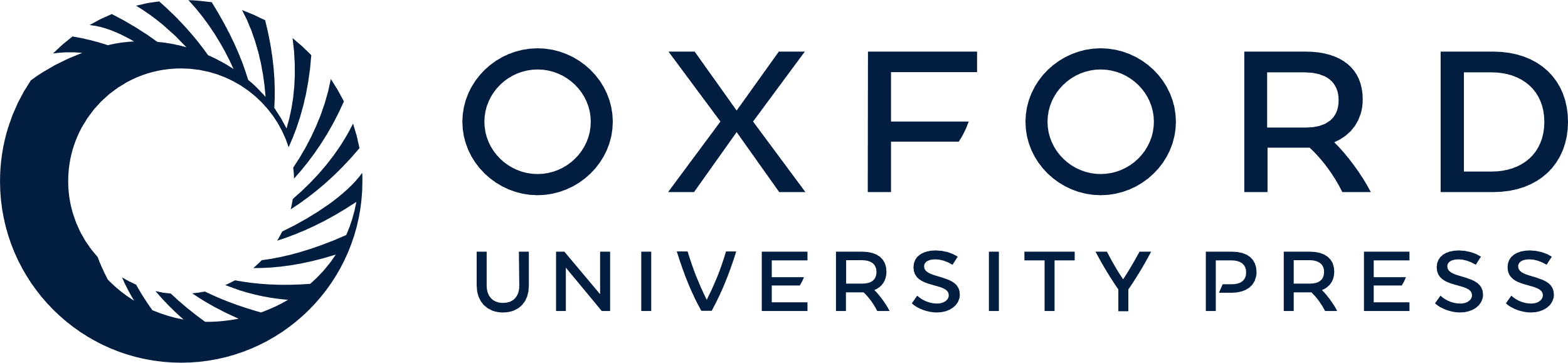 [Speaker Notes: Figure 4. Variable levels of soft-tissue syndactyly in adult Fingerin null mice. (A) Fingerin null, but not wild type, adult mice typically displayed various degrees of simple incomplete webbing of forelimb digits 2–3 and in a single case 2–3–4. Fingers are numbered 1–5 and the variable level of fusion is indicated by an arrow. (B) Distribution of syndactyly in adult Fingerin null mice. Most (93%) of the null mice examined displayed webbed digits 2–3 (to a certain degree) in the forelimbs. However, about half of the males exhibited syndactyly in the left forelimb, and about half of the females exhibited syndactyly in both forelimbs. N = 59: 26 males and 33 females. Syndactyly in left, right or both forelimbs is color coded as indicated. (C) The syndactyly in Fingerin null mice involved soft tissue, but not skeletal elements. Limbs were dissected from adult mice across genotypes and bone and cartilage were stained by Alizarin red and Alcian blue, respectively. Many typical affected limbs were analyzed; here, limbs from the null mouse with syndactyly in three limbs are shown. In all cases, normal skeletogenesis was observed. Scale bar is 1 mm.



Unless provided in the caption above, the following copyright applies to the content of this slide: © The Author 2014. Published by Oxford University Press. All rights reserved. For Permissions, please email: journals.permissions@oup.com]